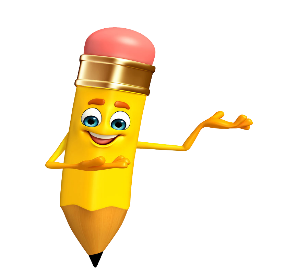 Arzu zor soruları bildi.
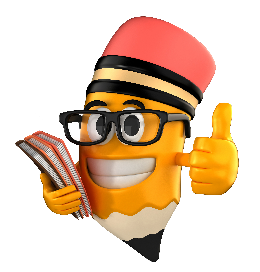 Teyzem kuzuları kızdırdı.
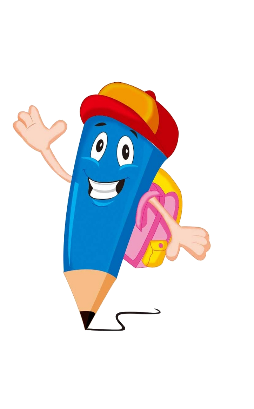 Zerrin zeki bir kızdır.
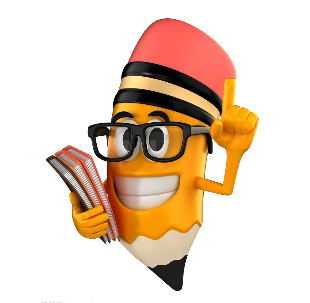 Zor soruları bize sorma.
Zebranın  boyu uzun olur.
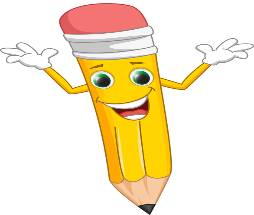 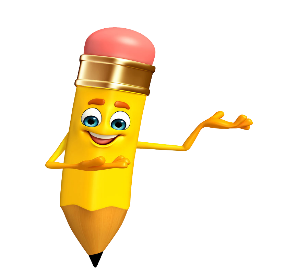 Ozan bu yaz denizde yüzdü.
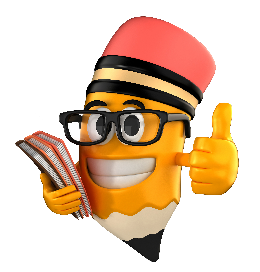 Özlem ile yüzdü.
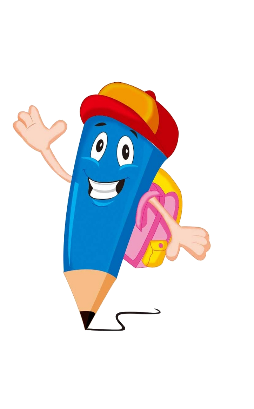 Tuzlu suda yüzdü.
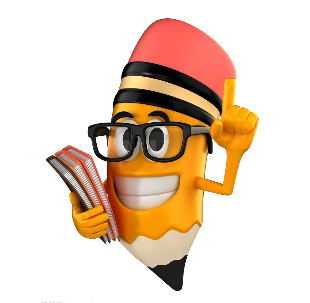 Annesinin sözünü dinledi.
Ozan uzaklarda yüzmedi.
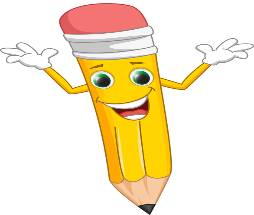